AMCP Diplomat 
Webinar
August 24, 2023
AGENDA
Welcome, Introductions, & Antitrust Statement Review
Diplomat Program Overview
Diplomat Resources
A Look at Student Pharmacist Membership
Diplomat Sharing – Diplomat Tips for Success
Diplomat Survey Result Highlights
Update on Fundamentals of Managed Care Pharmacy Certificate
Q&A/Open Discussion
WelcomeIntroductionsAntitrustTom Walters, PharmD, MBA, MSSOPRC Vice-Chair
INTRODUCTIONS
Kheelan Gopal – Chair, Schools of Pharmacy Relations Committee
Tom Walters – Vice Chair, Schools of Pharmacy Relations Committee
Heather Wind – Diplomat Task Lead, Schools of Pharmacy Relations Committee
Amanda Bain – Diplomat Regional Director, Midwest
Shobna Butler – Diplomat Regional Director, South
Christine Dube – Diplomat Regional Director, East 
Michael Pazirandeh – Diplomat Regional Director, West 
Brad Stevens – Task Member, Schools of Pharmacy Relations Committee
Ethan Heidorn – Diplomat, University of Minnesota 
Ruby Singh - VP Education & Publications
Zack Riley – AMCP Manager Student Pharmacist & New Practitioner Programs 
Betty Whitaker – AMCP VP Membership & Volunteer Experience
AMCP ANTITRUST STATEMENT
AMCP's policy is to comply fully and strictly with all federal and state antitrust laws. Meetings held under the auspices of the Academy must be conducted in a manner that avoids the fact or appearance of conduct that may violate the antitrust laws.  Participants are not to discuss industry-wide or individual company prices (current or projected) or matters relating to pricing such as costs, profits, contractual terms and conductions (e.g., discounts, credit terms), wages/salaries, market allocation, market shares/sales or clients/customers.

Please see www.amcp.org/antitrust for full statement.
Diplomat Program OverviewTom Walters, PharmD, MBA, MSSOPRC Vice-Chair
Diplomat Program Overview
Current AMCP members who volunteer to serve as a Managed Care resource for student pharmacists and faculty
At least one Diplomat for each School/College of Pharmacy
SOPRC oversees the AMCP Diplomat Program
Four Diplomat Regional Coordinators
WA
ID
MT
ME
MN
ND
OR
WI
NY
MI
SD
WY
CA
NV
PA
IA
UT
NE
OH
IL
IN
WV
CO
VA
MO
KS
KY
NC
AZ
NM
TN
OK
TX
AR
SC
GA
AL
MS
LA
AK
FL
HI
Diplomat Regional Directors
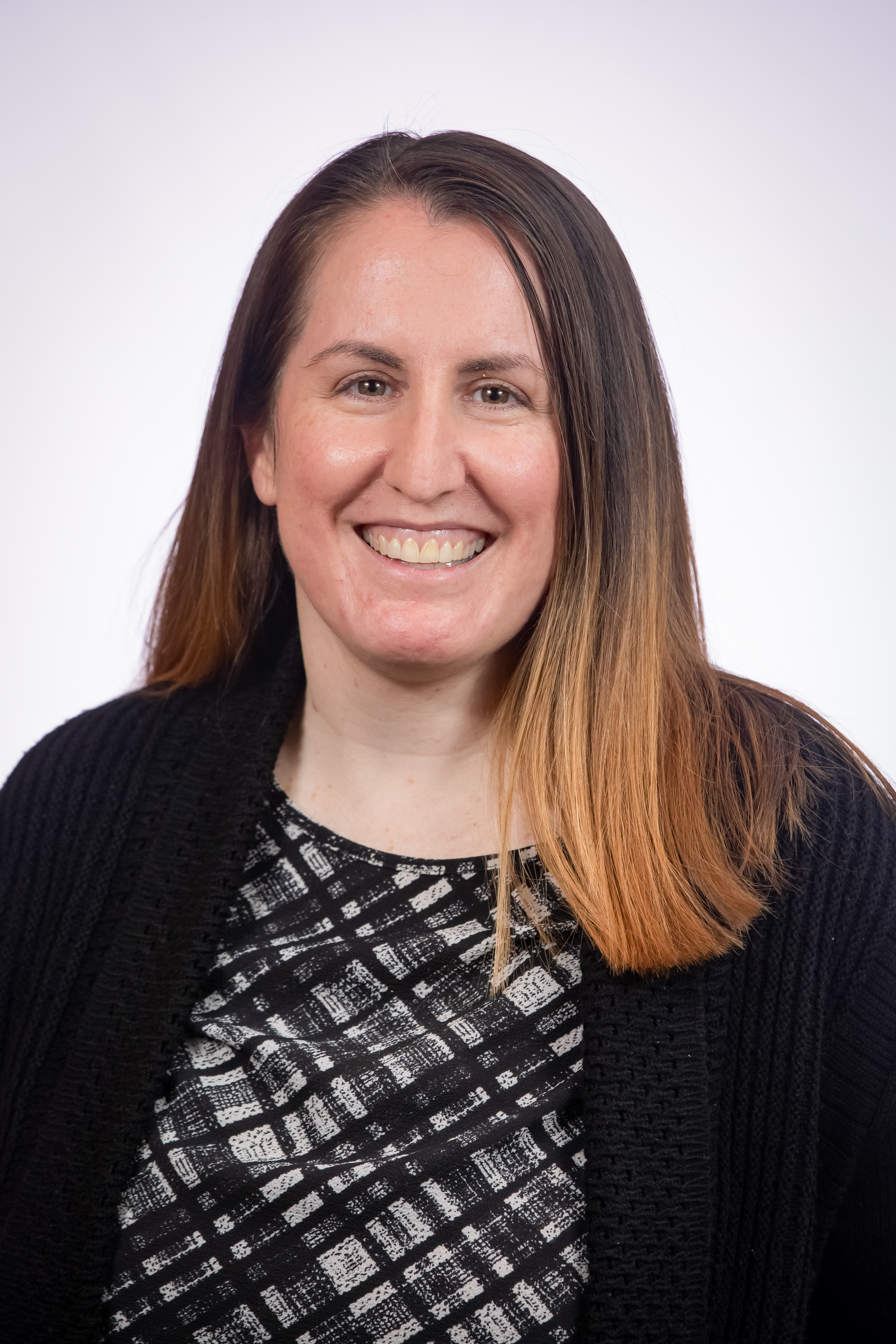 Midwest – Amanda Bain
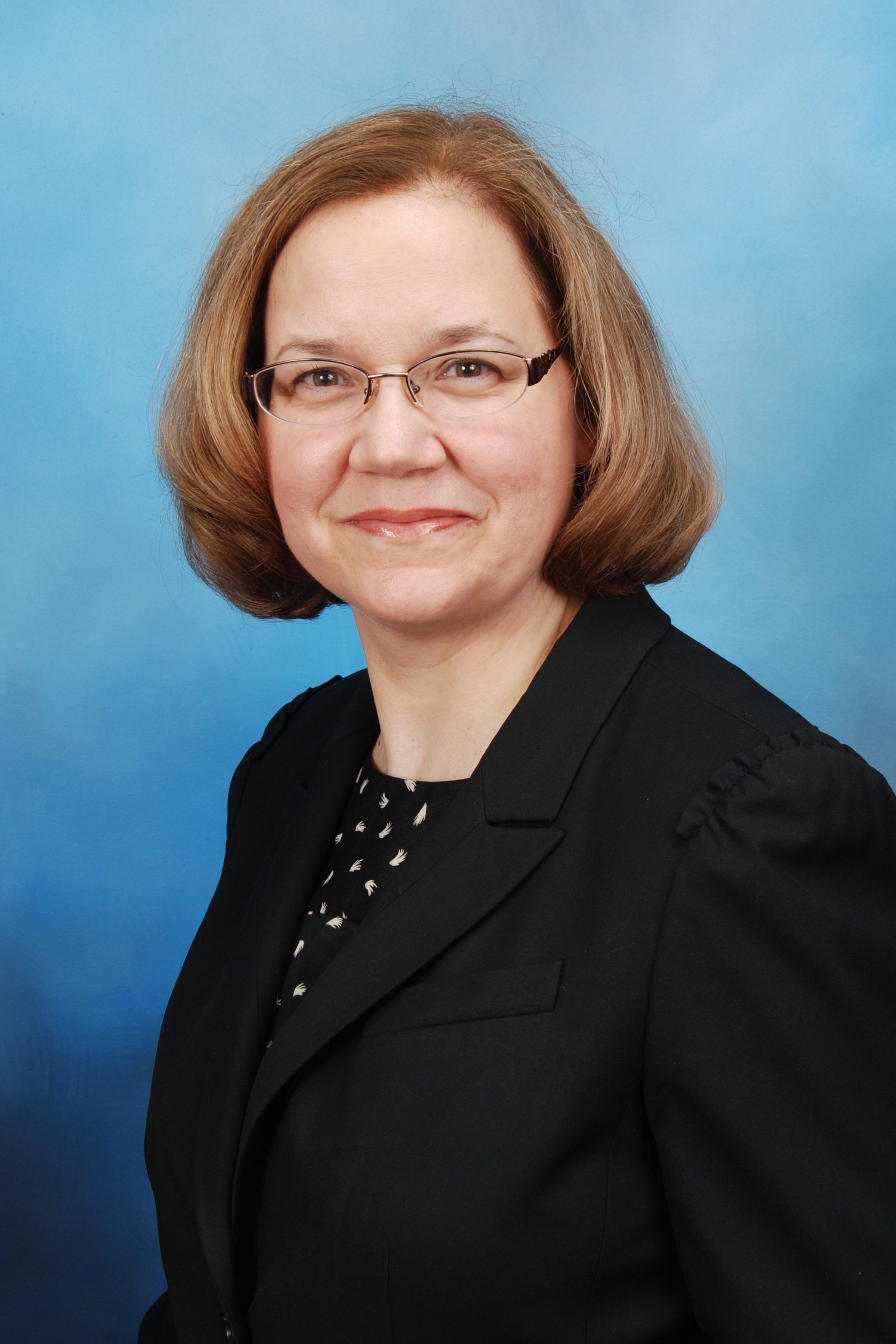 East – Christine Dube
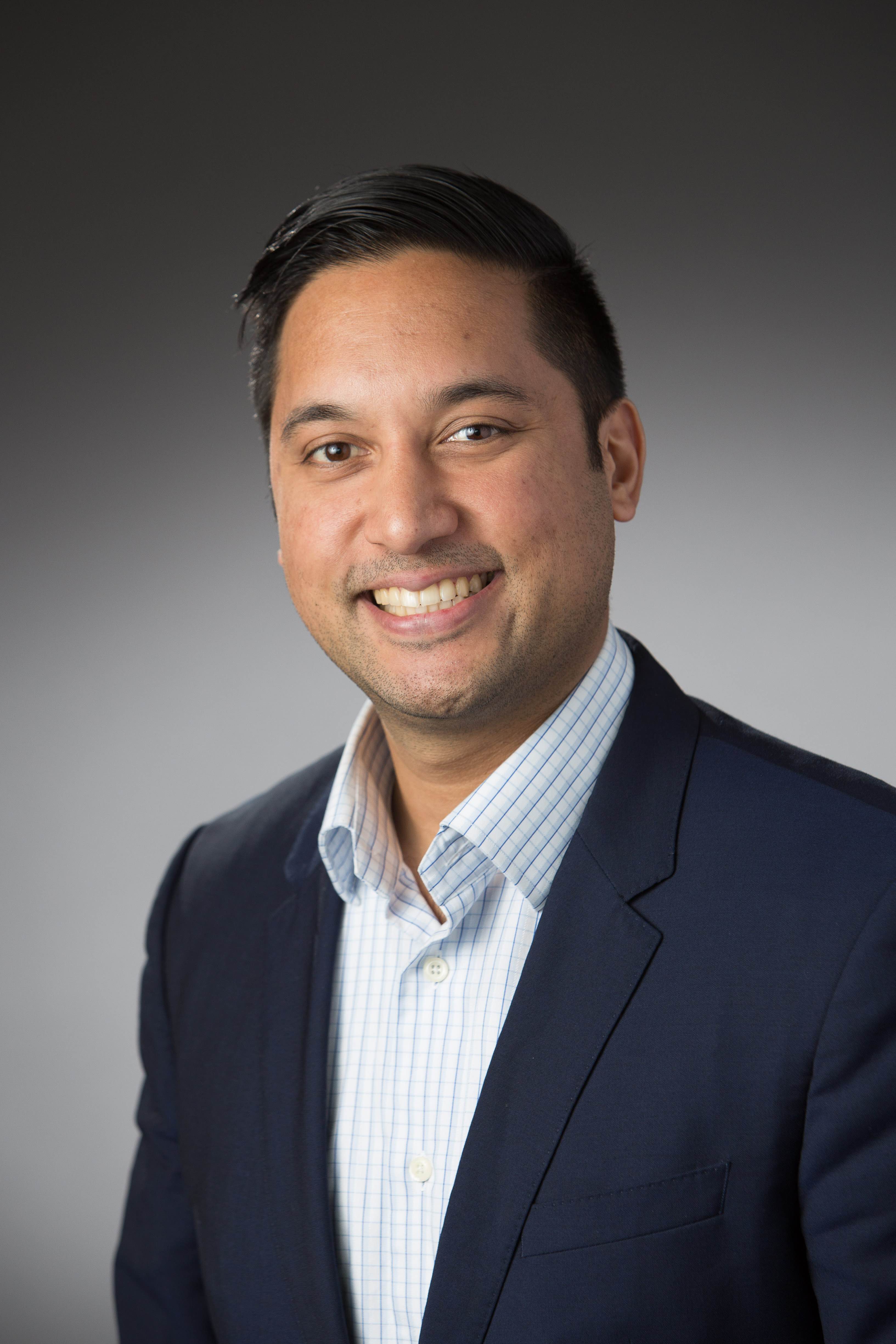 West – Michael Pazirandeh
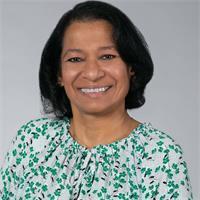 South – Shobna Butler
Diplomat Program Overview
At a minimum: 
Complete Year-End Diplomat Program Evaluation (email in late spring)
On-going communication with faculty contact and/or AMCP Chapter Advisor 
Visit School/College of Pharmacy and meet with student pharmacists, AMCP chapter, faculty contacts 
If the School/College has Co-Diplomats, coordinate activities/reporting 
Stay up to date by reviewing Diplomat E-Link
[Speaker Notes: Very quick section 
Betty/Zack will provide an update on vacancies and strategy to filling those]
Diplomat ResourcesBrad Stevens, PharmD, MBASOPRC Diplomat Task Member
[Speaker Notes: Need to finalize who is speaking in this section]
Diplomat E-Link
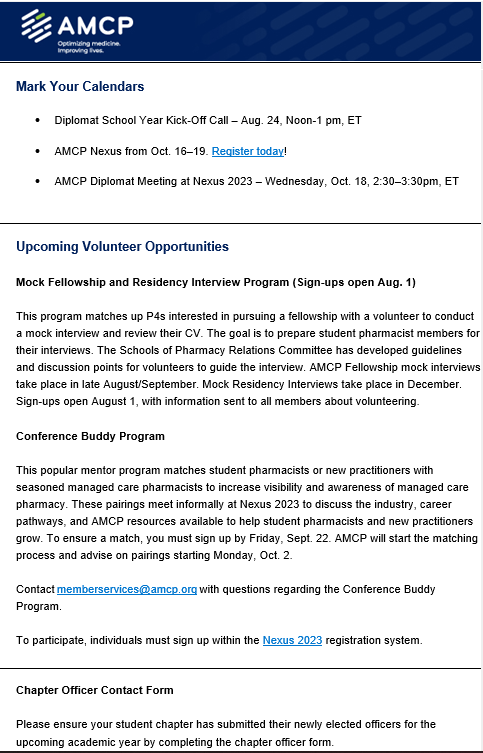 Sent every other month via email
Updates and reminders
Diplomat Spotlight
[Speaker Notes: BRAD
- Diplomat E-Links sent Sep, Nov, Jan, Mar, May, & Jul]
Diplomat Center: Diplomat Tools
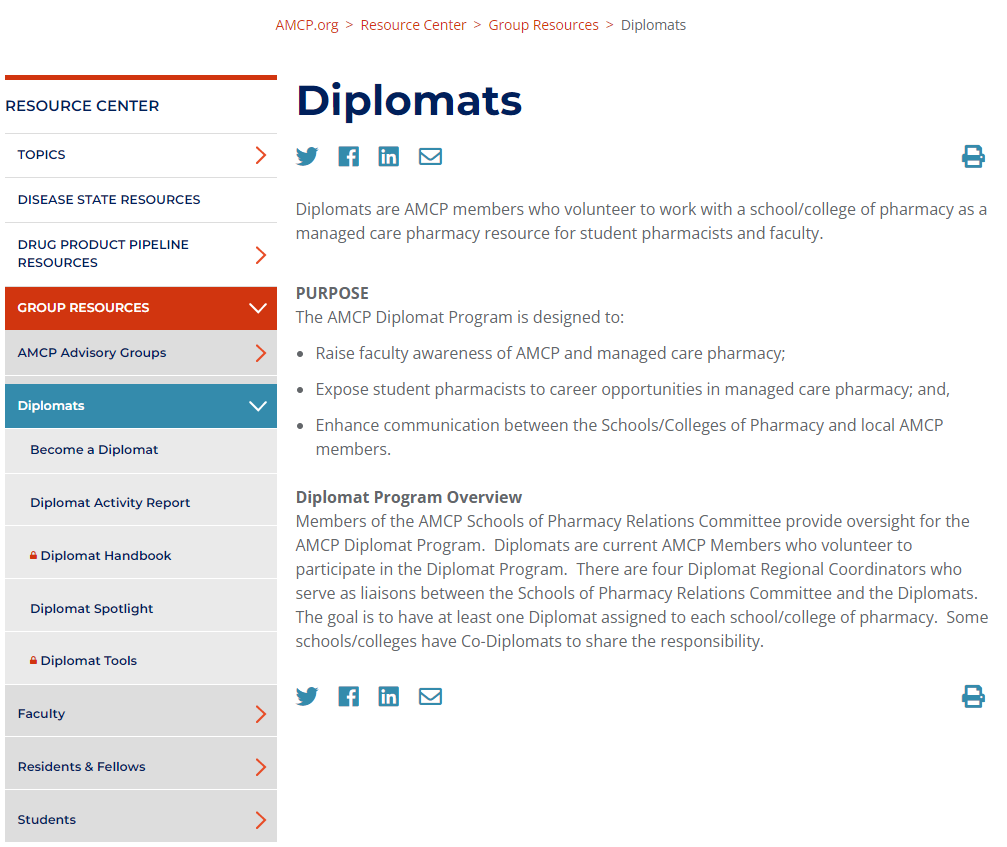 https://www.amcp.org/resource-center/group-resources/diplomats-resources
[Speaker Notes: BRAD]
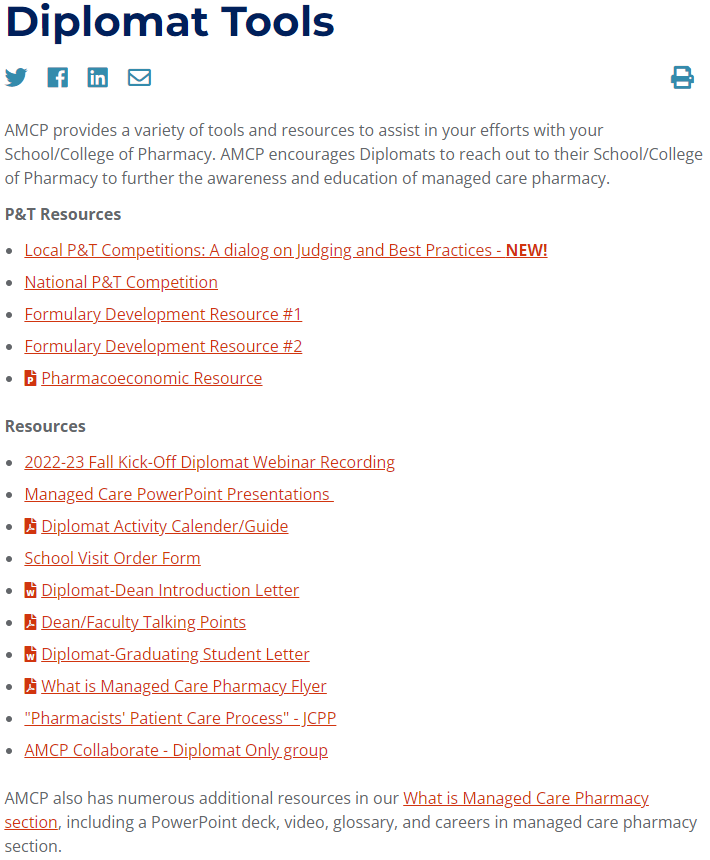 Diplomat Tools
NOTE: Updates in progress
[Speaker Notes: TOM]
Managed Care Presentations
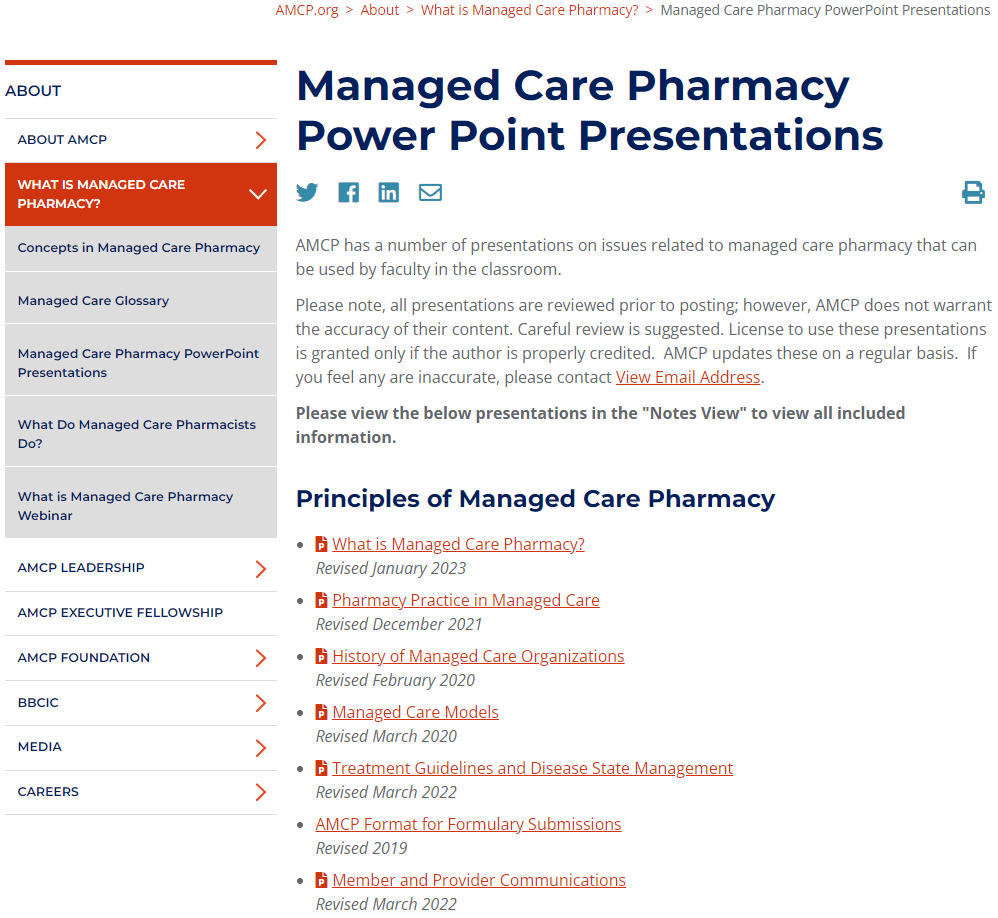 https://www.amcp.org/about/managed-care-pharmacy-101/managed-care-pharmacy-power-point-presentations
[Speaker Notes: BRAD]
AMCP Collaborate: Communities
Active participation in relevant communities is highly encouraged. 

Ask questions
Offer suggestions
Share best practices
Coordinate
Network
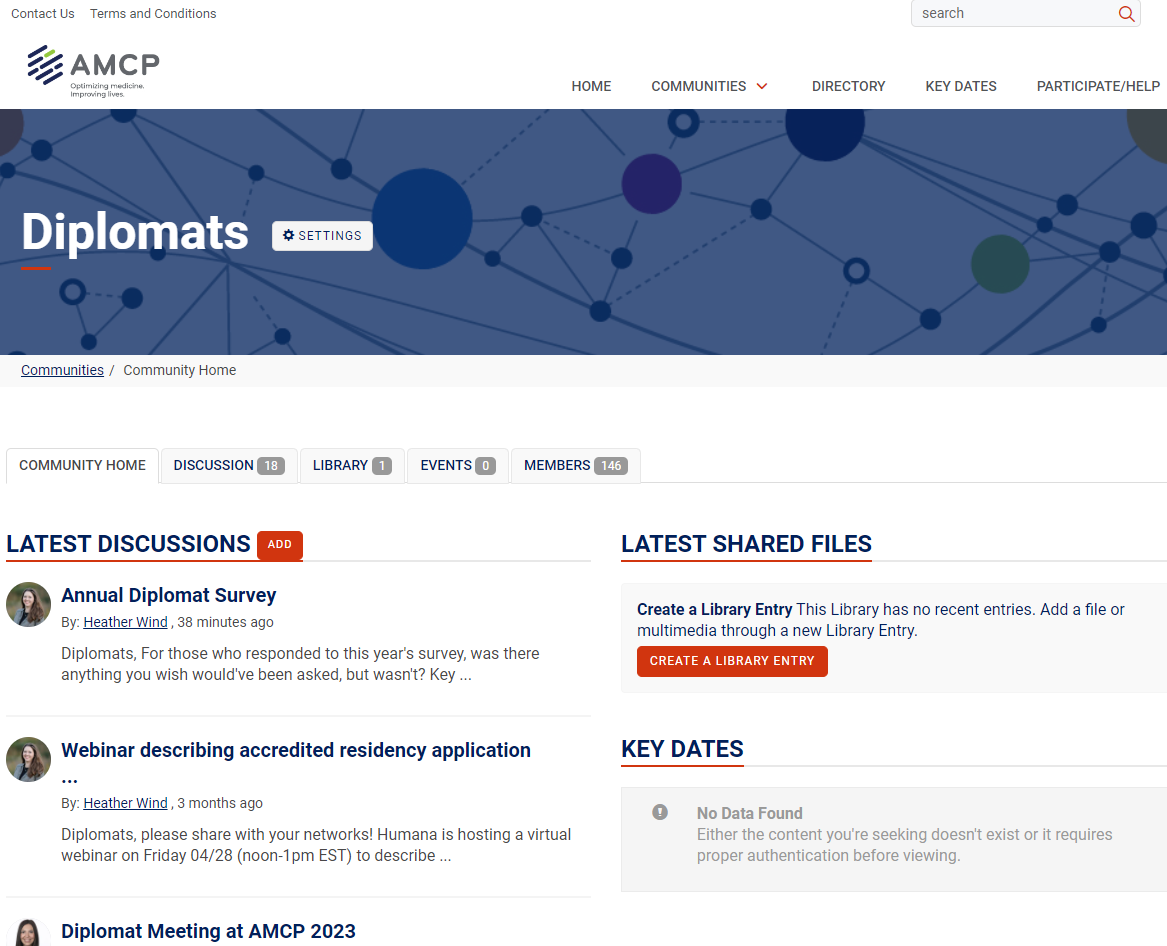 https://collaborate.amcp.org/
[Speaker Notes: BRAD]
AMCP Collaborate: Email Notifications
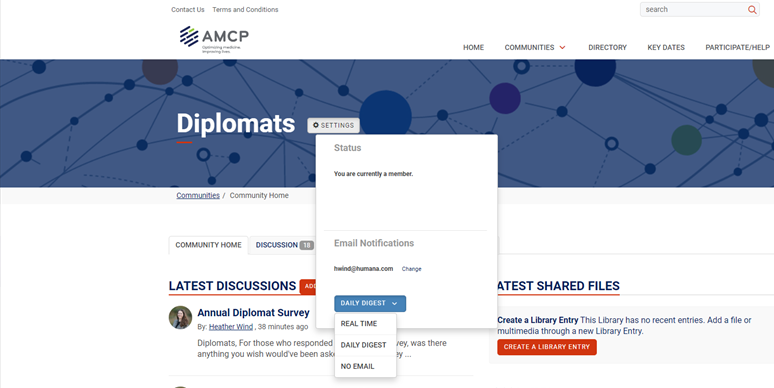 [Speaker Notes: BRAD]
P&T Competition
https://amcpfoundation.org/PT
Sign up for Competition News if you are involved in P&T
[Speaker Notes: BRADHighlight that we will subscribe all diplomats and faculty advisers to competition news]
A Look at Student Pharmacist Membership Betty WhitakerVP Membership & Meetings
[Speaker Notes: Add a description to the chapter collab program
Encourage more cross school collaboration for events]
Student Membership
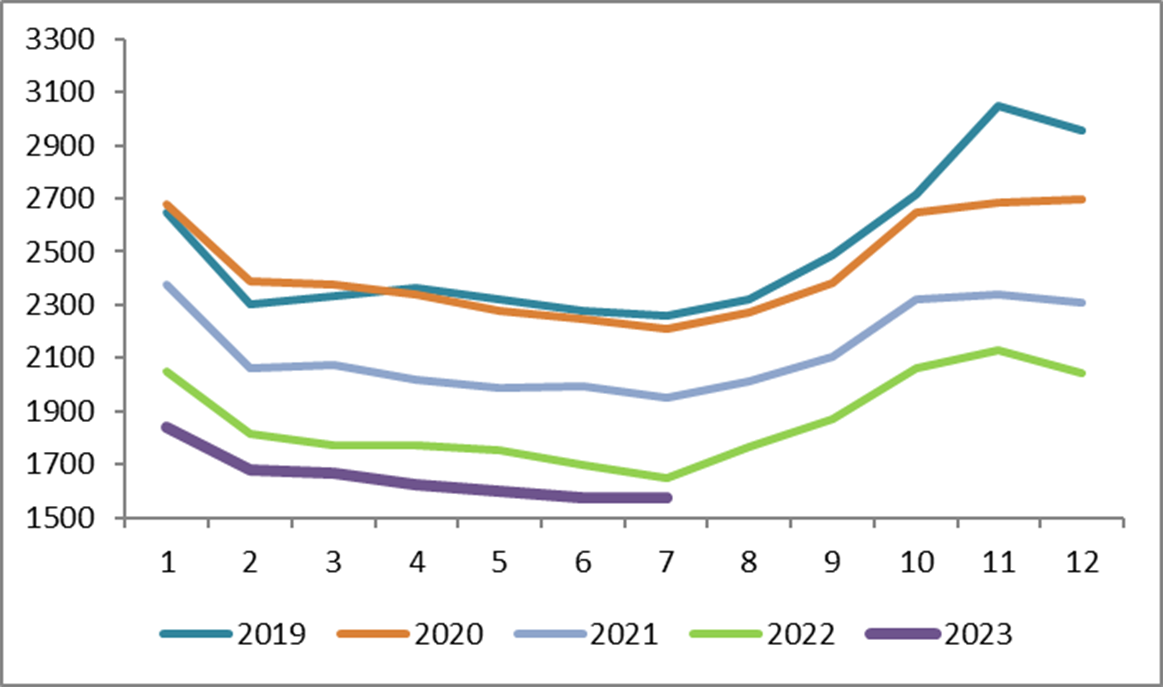 School year starts &  membership surges.
Grace period for students not renewing ends and membership drops.
[Speaker Notes: Betty or Zack]
Student Pharmacist Chapters
81 chapters
Average members:  17
Range: 1-77

28 schools of pharmacy with no chapter but members
[Speaker Notes: Betty or zack]
Diplomat SharingDiplomat Tips for SuccessEthan Heidorn, PharmD Director of Market Research for Formulary Insights   Diplomat, University of Minnesota College of Pharmacy
2023 DIPLOMAT OF THE YEAR AWARD RECIPIENTDr. Heidorn is always ready to participate in student events, serve as a model of excitement for managed care pharmacy and support students through both AMCP involvement and career planning. He regularly supports chapter event planning and provides educational topics for students to expand their understanding of managed care.
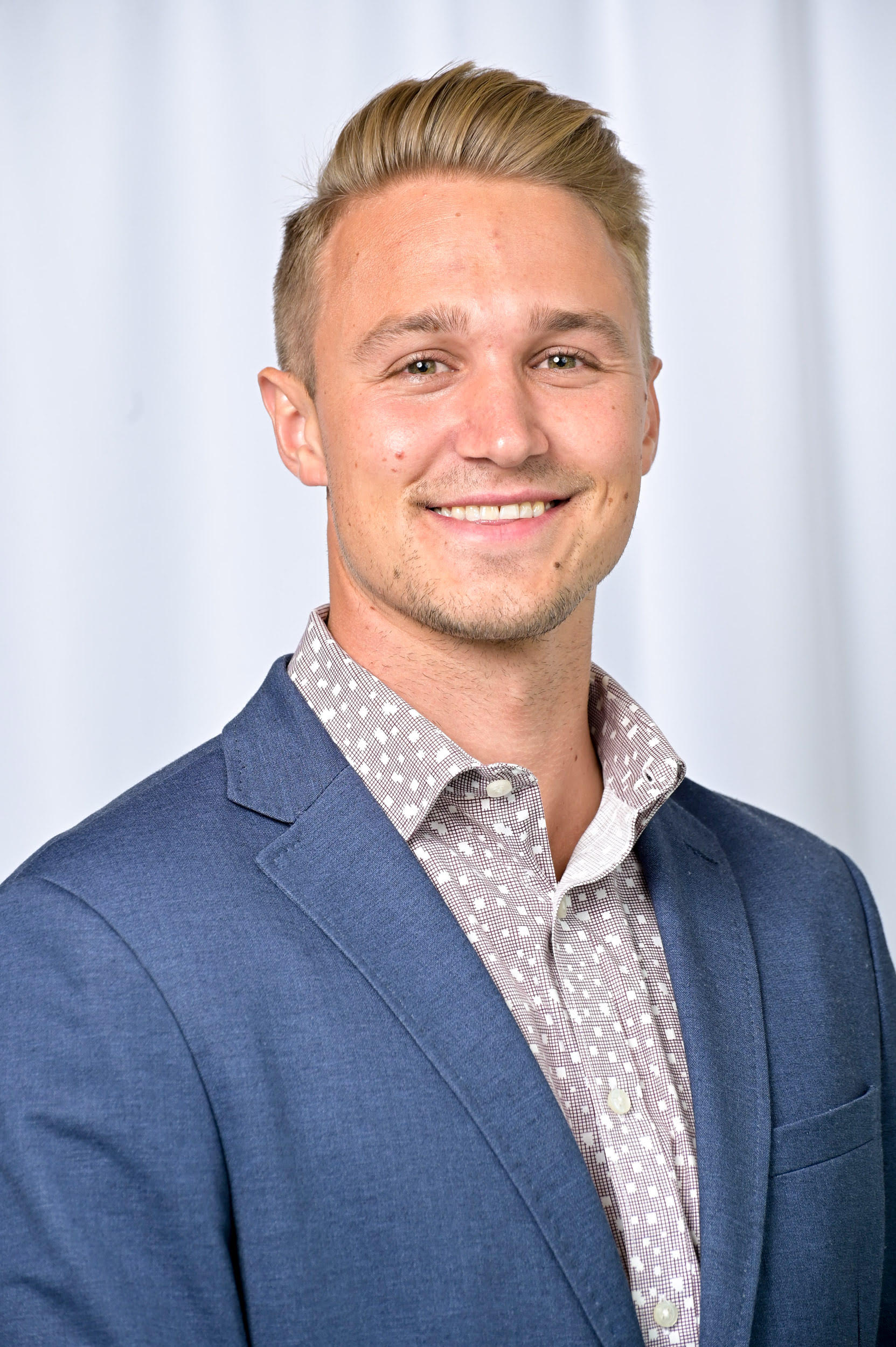 Ethan Heidorn, PharmD 
Diplomat for University of Minnesota 
College of Pharmacy
Director of Market Research for Formulary Insights
Diplomat Tips for Success
Find your champion; initiate engagement if needed
Engage dean/professor 
Recommend/support year-long planning
Involve co-workers/network in school events, speakers, etc
Schedule 15 minute 1-on-1s
Diplomat Survey Result Highlights Heather M. Wind, PharmD, SSGBSOPRC Diplomat Team Lead
[Speaker Notes: •Thank you to the 49 Diplomats who responded to our 2023 survey!
   - Notable improvement over 2022 survey, which had 38 responses
•Survey results help AMCP and SOPRC better understand your needs and find ways to better support you as Diplomats
   - Discussion on AMCP Collaborate Diplomat community if you have additional feedback to share
•Please note that results are qualitative in nature and are not necessarily generalizable to all Diplomats]
DIPLOMAT DEMOGRAPHICS
- 14%
57% of respondents have served as Diplomats 
for 3 years or more
52% of Diplomats showed interest in being featured in an eLink Diplomat Spotlight

54% of Diplomats work at organizations that offer a rotation (IPPE/ APPE) at their practice site
+ 15%
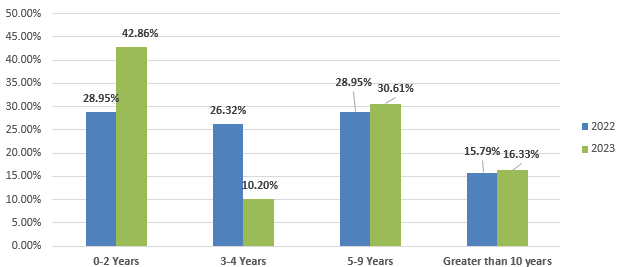 - 10%
[Speaker Notes: 57% of respondents reported they have served as diplomats for at least 3 years. This is a significant decrease from last year (71%). 
Almost half (43%) of respondents have served as a diplomat for 0-2 years (was 29% in 2022).
Respondents who have served as a diplomat >10 years remained stable.
52% showed interest in being featured in diplomat spotlight. This is a significant increase from last year (37%).
Thank you for all of you who showed interest. You may receive an email from a member of the SOPRC asking for you to complete the information needed for the Spotlight. 
54% reported that they work for an organization offering IPPE/APPE rotations (vs 64% in 2022).]
DIPLOMAT ENGAGEMENT
40% use slide decks or other materials prepared by AMCP (down from 58% in 2022), but all diplomats were aware of the resources.
Common topics include:
Guest lectures
Managed care pharmacist career opportunities
What is managed care
AMCP Foundation national P&T competition
Residencies / Fellowships
AMCP affiliate &/or national events / webinars / conferences
General AMCP information
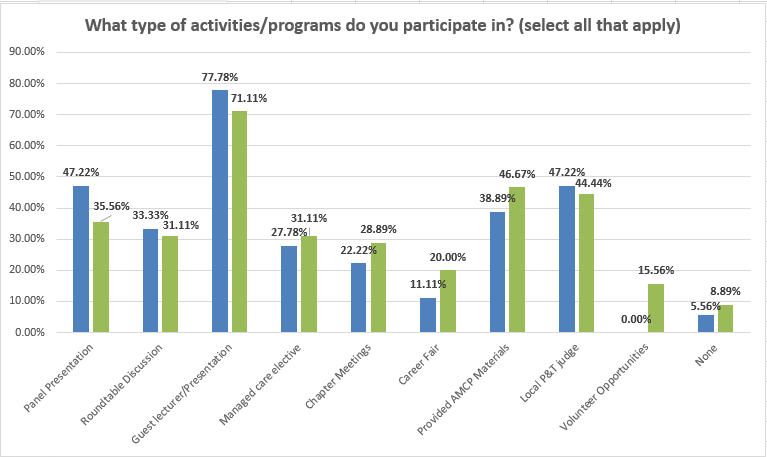 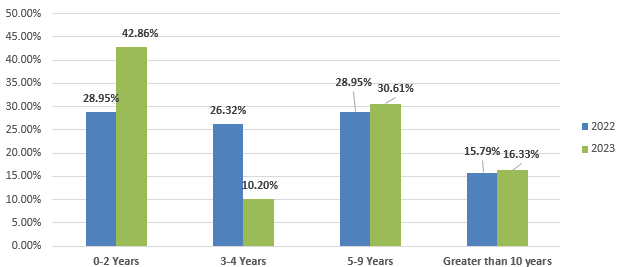 Added in 2023
[Speaker Notes: Diplomats continue to participate in a variety of activities
Most common activity remains guest lecturers / presentations, though decreased from 2022
47% provided AMCP materials (up from 2022)
44% served as local P&T judge (down from 2022)
36% participated in panel presentation (down from 2022)
31% managed care elective (up from 2022)
31% roundtable discussion (down from 2022)
29% participated in chapter meetings (up from 2022)]
INCORPORATION OF MANAGED CARE INTO THE CURRICULUM
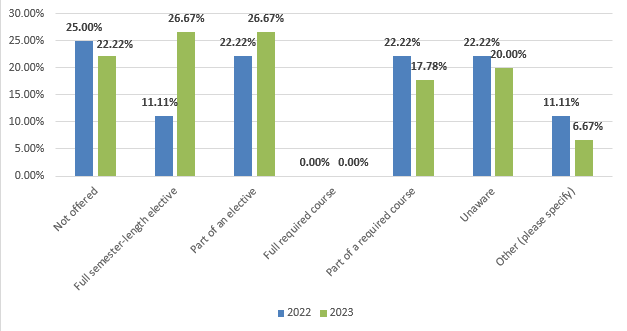 Fewer respondents indicated no managed care in the curriculum

Significant increase in full semester-length elective offerings

Fewer respondents indicated including managed care in required curriculum
- 3%
+ 16%
- 4%
COLLABORATION OPPORTUNITIES FOR DIPLOMATS & AFFILIATES
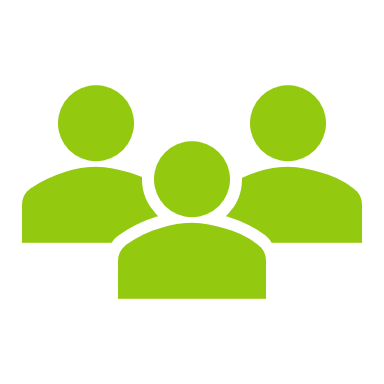 Regional events
Mentoring programs
Coordinate communication
Opportunity for affiliates to offer student chapters support
Scholarships (e.g., conference, membership)
Networking opportunities
Guest speakers

Recommend providing affiliates with list of schools & diplomats
Update on Fundamentals of Managed Care Pharmacy Certificate
Ruby Singh, PharmD
  Senior Vice President, Education & Publications
[Speaker Notes: Add a description to the chapter collab program
Encourage more cross school collaboration for events]
Have you heard of Fundamentals of Managed Care Pharmacy?
Yes, and I have taken it.
Yes, and we encourage our students/peers to take it.
Yes, I am sort of familiar with it but could use a refresher.
What the heck is Fundamentals?
What is Fundamentals of Managed Care Pharmacy Training Program?
Launched as a pre-conference program at Nexus 2014
Launched as an online program in 2016, 3rd edition launched August 2023
Comprehensive introduction to basic concepts in managed care pharmacy
13 interactive modules
Upon completion, receive digital badge, certificate of completion, and 9.5 hours continuing pharmacy education (for accredited versions)
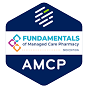 [Speaker Notes: Key aspects and terminology covered in 13 interactive modules]
Why is this Training Program Important?
Impact to AMCP, members and future members 
Over 1800 individuals have taken the program 
Top seller on AMCP Learn
Understand the roles of managed care professionals
Better understanding of managed care pharmacy 
Used as managed care electives at schools/colleges of pharmacy
Training opportunities for APPE students or residents
Target Audiences
3rd Edition:What’s New?
The Modules
Screen Shots
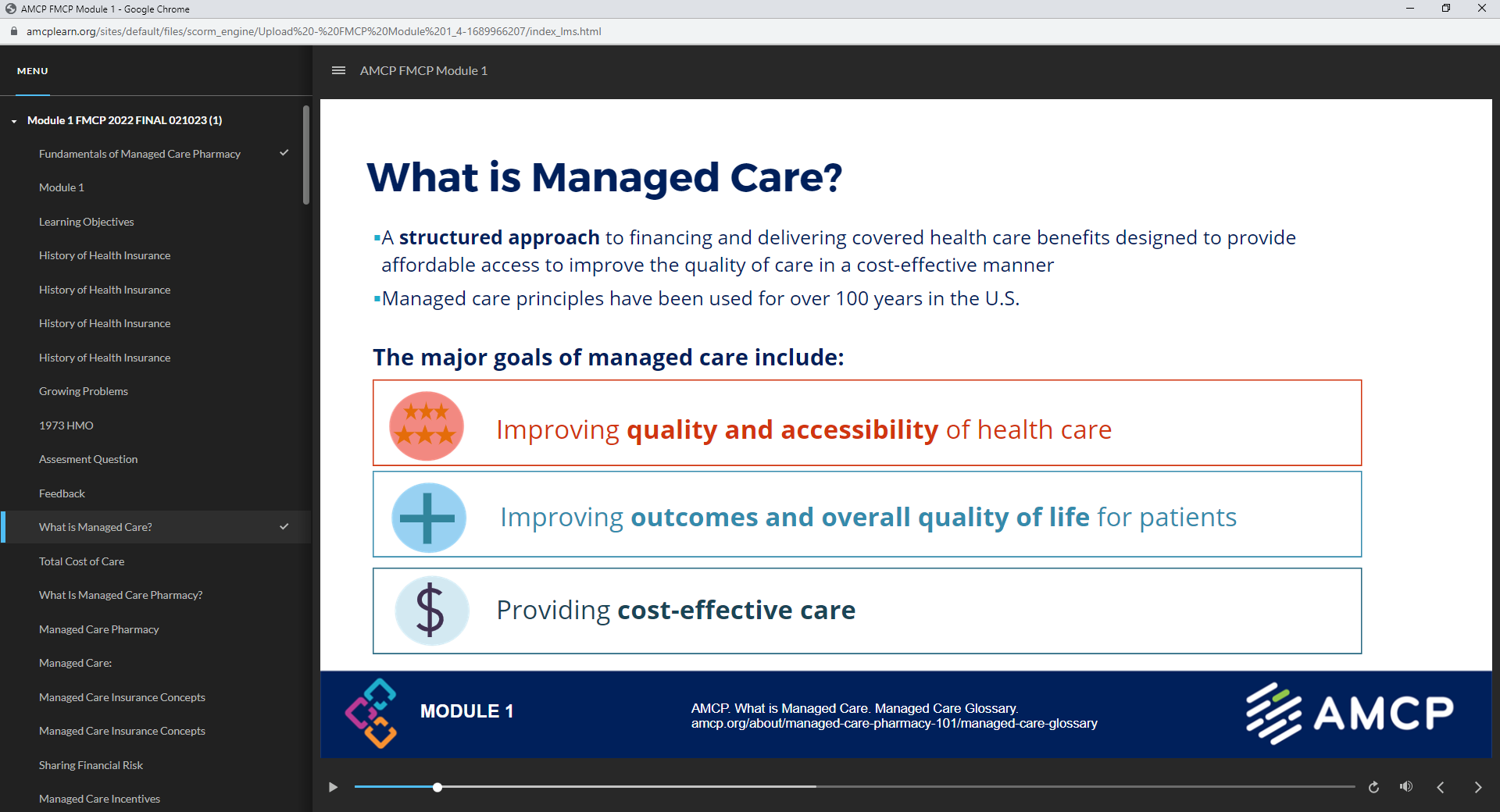 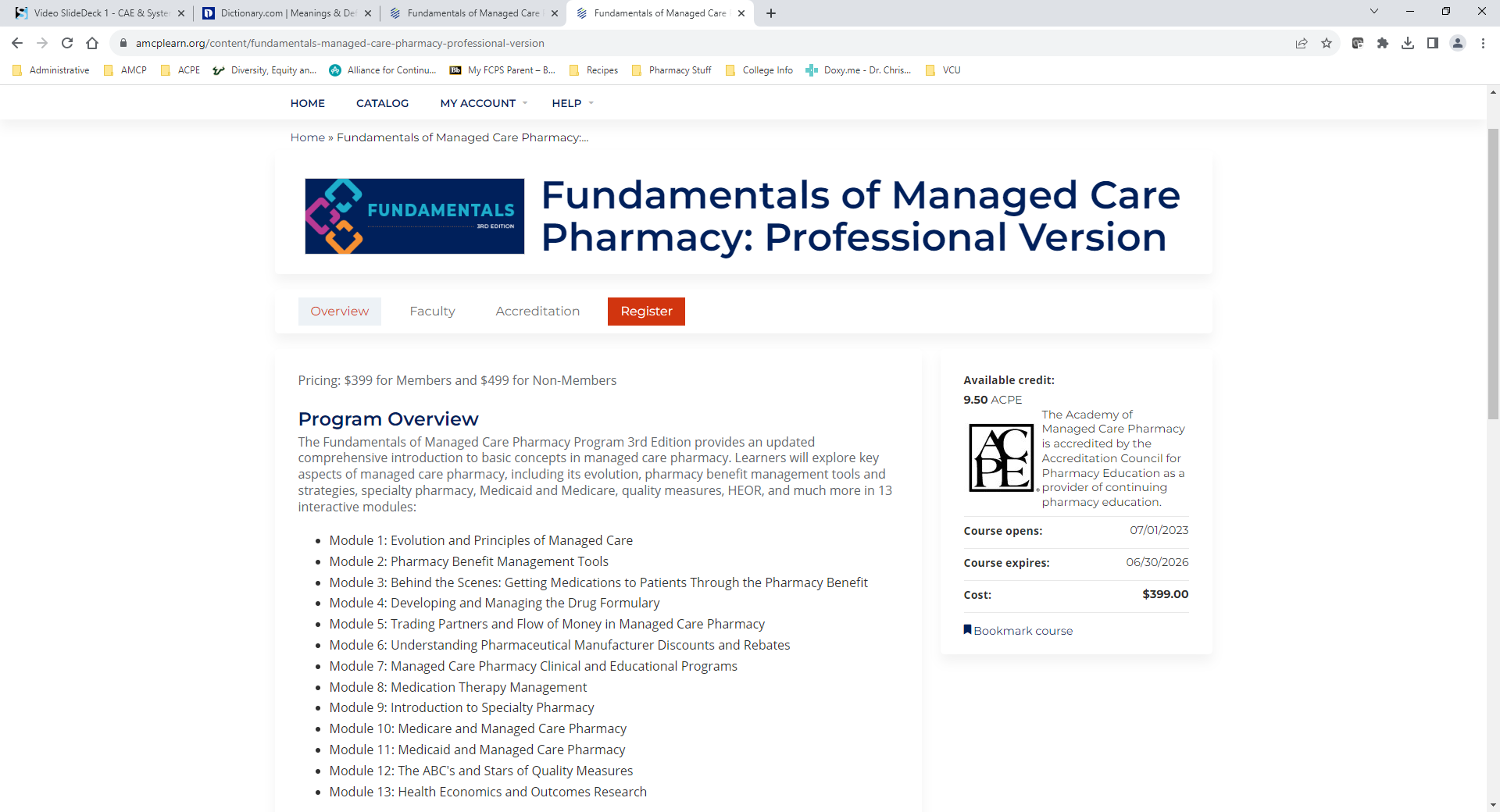 Landing Page on AMCP Learn
Navigation Bar, Slides, and Audio
Top 5 Things to Know
Student and Corporate bulk sales discounts available
Appropriate for student pharmacists, pharmacy technicians, and managed care professionals
Available through amcplearn.org
Direct email inquiries to amcplearn@amcp.org
Questions?
Contact Info:
Email: rsingh@amcp.org
www.amcplearn.org
Q&A
Announcements
Diplomat Meeting at Nexus – Wed, October 18, 2:30-3:30
Mock Fellowship Interviews – Interviews actively taking place
Thank you!!
Any questions, contact Zack Riley, zriley@amcp.org
[Speaker Notes: Confirm Ethan is in and what to cover
Determine if we want to reach out to CT
Update slides – send link out to the group for further updates
Determine how to handle the survey
Decide who is presenting what 
Kheelan will kick off and close
Regroup the week of the webinar for quick touch base]